CURRENT CONCEPTS IN TREATMENT & REHABILITATION OF KNEE PROBLEMS
Advances in Arthroscopic surgery. Importance of the communication with the Physiotherapist. Return to Sports.
.
Hadjichristofis Stelios FCS(SA)Orth. / Mmed(WITS)Orth.
CURRENT CONCEPTS IN TREATMENT & REHABILITATION OF KNEE PROBLEMS
Main Knee problems
Anatomy
Diagnostic tips
Advances in surgery
Return to sports
Rehabilitation
The six main categories of knee problems
Anatomy of the menisci      L                     P                        M
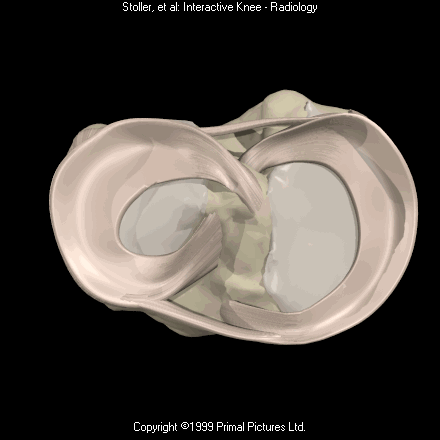 Lateral
Medial
Right knee joint and menisci from above
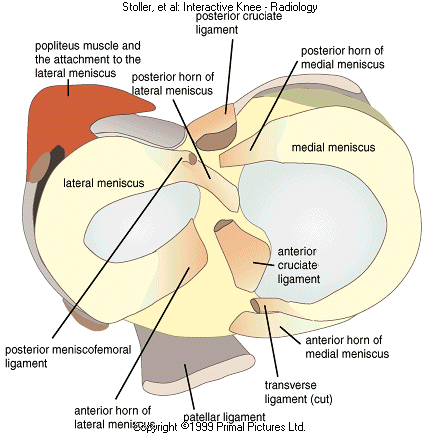 Meniscal biomechanics and functional anatomy –  greater comformity
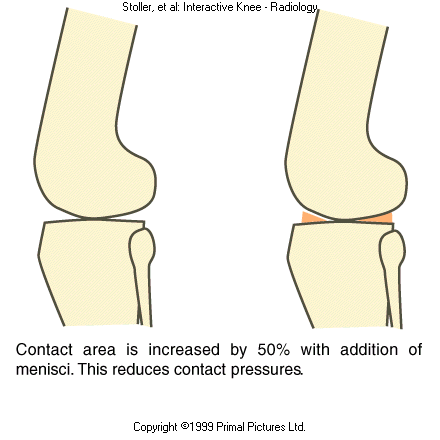 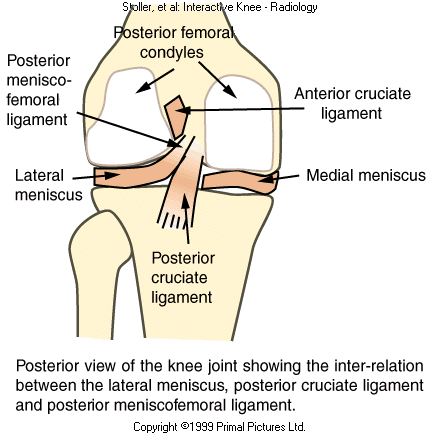 Meniscofemoral ligaments
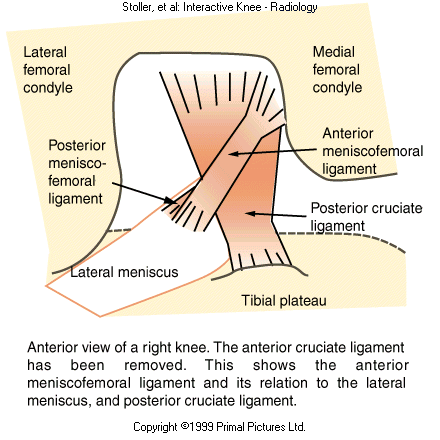 Increase stability of knee joint
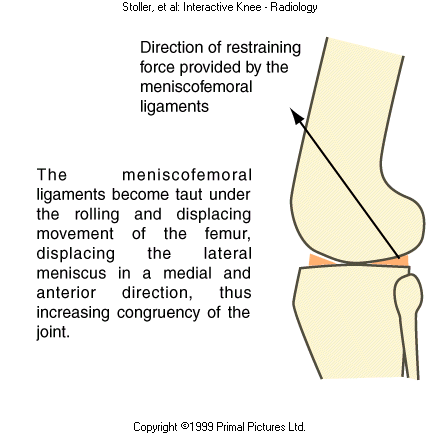 Menisci increase stability of the knee joint
Functions of the meniscus
Findings after Total Meniscectomy:

    joint space narrowing
    osteophyte formation
    squaring of the femoral condyles

     Meniscus is important in joint protection
Functions of the meniscus
ACL  deficient  knee


 The posterior horn of the medial   meniscus is the most important structure  resisting an applied anterior Tibial force
Functions of the meniscus
Removal of the medial meniscus : 
   50 % to 70%  in femoral condyle contact  area
   100%  in contact stress
Total lateral meniscectomy:
    40% to 50%   in contact area
    200% to 300%  contact stress in the lateral compartment
Functions of the meniscus
Important in many aspects of knee function
    Load sharing
    Shock absorption
     Reduction in joint contact stresses
     Passive stabilization
     Increasing congruity and contact area
     Enhancing joint stability 
     Limitation of extremes of flexion and      
        extension
     Proprioception
Meniscus - Basic science
Blood supply and Neuroanatomy
  
◈  At birth entire meniscus is vascular

◈  At 9 months inner 1/3 avascular

◈  10 years resembles adult meniscus

◈  Adult – Lateral : outer 10% to 20%
              - Medial: outer 10% to 30%
Blood  supply of the menisci
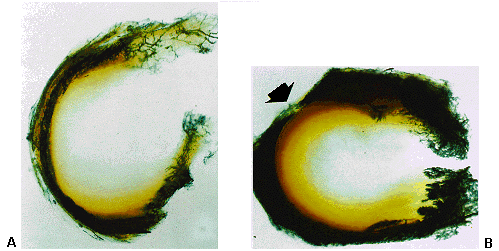 Medial
Lateral
Epidemiology
Meniscal tears
Mean annual incidence – 60 to 70 per    
  100000
 M:F ratio  ranges from  2.5 to 4.1
 Degenerative tears  40-60
 ACL injury  – Acute    :  Lat  > Med
                     - Chronic : Med > Lat
Tibial plateau fracture-frequent up to 47%
Meniscal injury
 Injury to the meniscus  from:
               - athletic events
               - activities of daily living

 Arthroscopic treatment
                - One of the most common Orth
                   Surgical procedures
                - 10% to 20% of all surgeries in  
                   many centers.
Classification of Meniscal tears
Two etiologic categories:

      1. Excessive application of force to a normal meniscus.

      2. Normal forces acting on a degenerative.
    structure.
Classification of Meniscal tears
Patterns of meniscal tear
  Longitudinal tears
            - complete (ie,bucket handle tears)
            - incomplete
            - oblique
  Complex  or degenerative tears
  Transverse (radial) tears
  Horizontal
Classification Meniscal tears
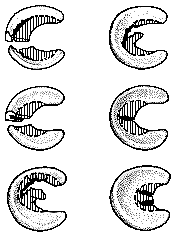 Meniscal injury
Clinical symptoms:
  Pain
  Swelling
  Locking
  Catching
  Loss of motion

Often require surgical intervention
Meniscal injury
Accurate preoperative diagnosis
Primary methods :
  History
  Physical examination
  Plain radiographs

  MRI
Meniscal injury - Diagnosis
History
 Patient age
 Mechanism of injury
 Onset of symptoms
 Complaints – locking or catching
                      - loss of motion
 Degenerative tears -   40 years
Meniscal injury - Diagnosis
Physical examination
 Inspection – joint effusion;qudriceps m.     
                          atrophy;any joint line swelling.
 Range of motion

 Palpation
 Specialized tests –  joint line palpation
                              -  flexion McMurry test
                              -  Apley grind test
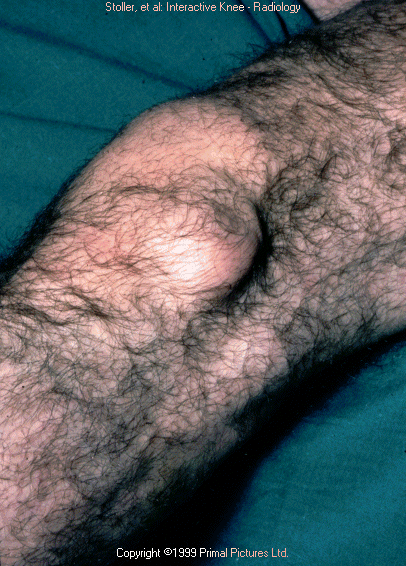 Meniscal Cyst
Clinical  presentation  of  meniscal  cyst
History, Clinical findings, magnetic resonance imaging, and arthroscopic correlation in Meniscal injuries
Clinical tests to detect Meniscal injury
Joint line tenderness
McMurry test
Apley test
Stienmann test
Payr’s test
Children’s sign (Squat test
Ege’s test
History, Clinical findings, magnetic resonance imaging, and arthroscopic correlation in Meniscal injuries
Clinical examination performed by an experienced knee surgeon had better :
specificity (90% vs 60%), 
Positive predictive value (95% vs 83%),
Negative predictive value (90% vs 86%) and 
diagnostic accuracy (93% vs 83%)
Clinical examination by an experienced examiner using multiple meniscus tests is sufficient for a diagnosis of a meniscal tear.

Knee Surg Traumatol Arthrosc (2012) 20:851-856
In statistics and diagnostic testing, the positive predictive value, or precision rate is the proportion of positive test results that are true positives (such as correct diagnoses
In statistics and diagnostic testing, the negative predictive value (NPV) is a summary statistic used to describe the performance of a diagnostic testing procedure. It is defined as the proportion of subjects with a negative test result who are correctly diagnosed
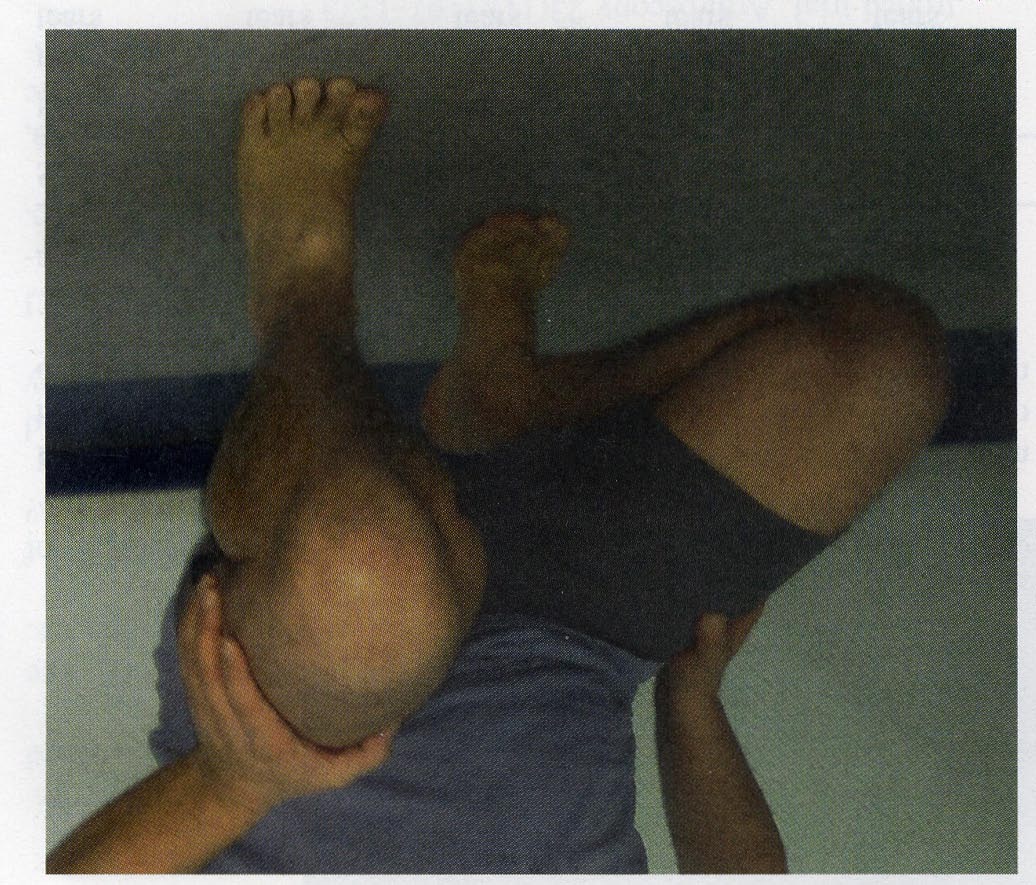 Children’s  sign (squat test)
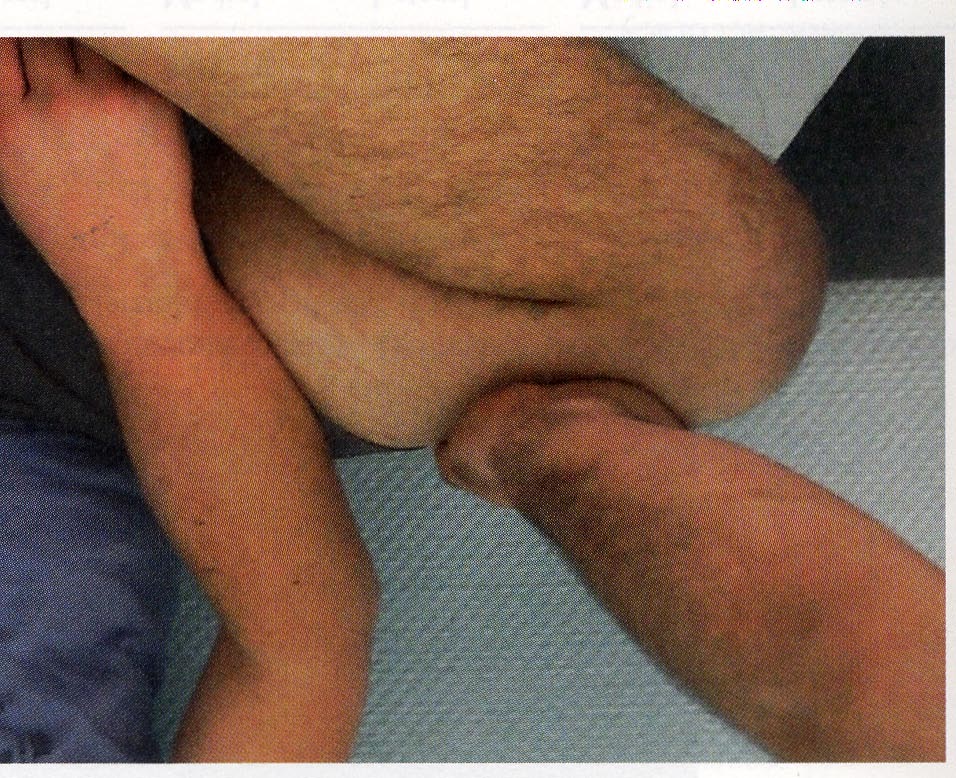 Payr’s test
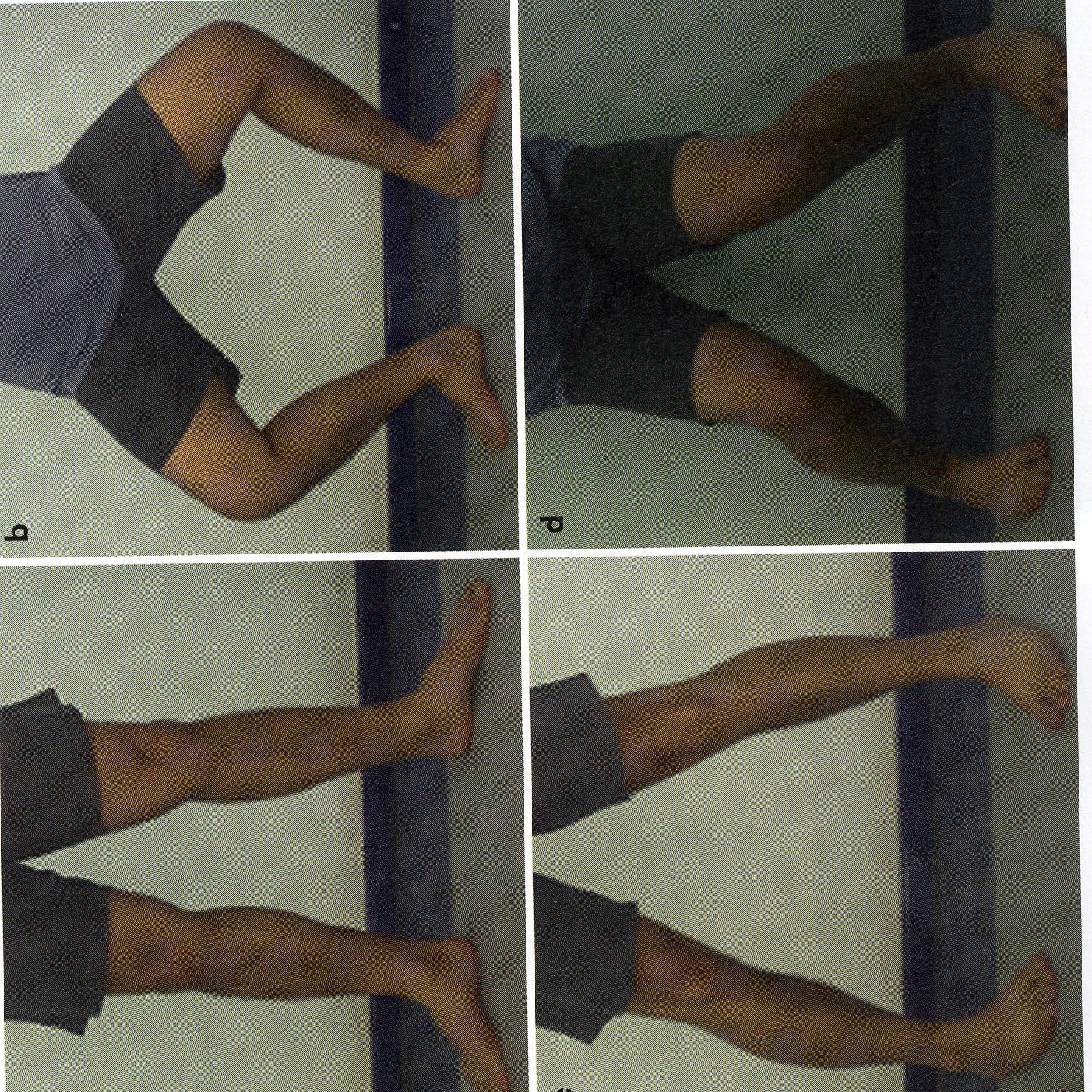 Ege’s test
 Medial meniscus
 Lateral meniscus
McMurry  test
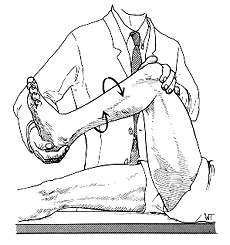 Steinman test
Apleys test
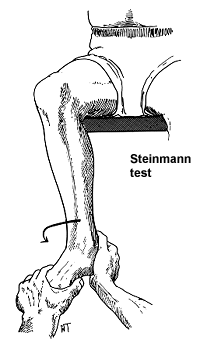 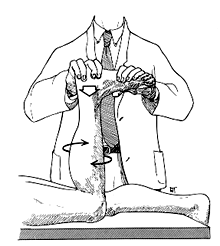 Meniscal injury - Diagnosis
Specialized  tests
 Joint line tenderness- best clinical sign      
    of meniscal tear;74% sens and 50% +ve     
    predictive value
 Flexion McMurry test- Spec. 90% to 98% 
    and sens. 30%  to  50%.
 Apley grind test 

Clinical evaluation overall
   Medial Meniscus - Sens 95%; Spec. 72%;+ve 
                                             pred. Value 85%
   Lateral Meniscus –Sens.88%; Spec 72% ; +ve 
                                            Pred  value58%
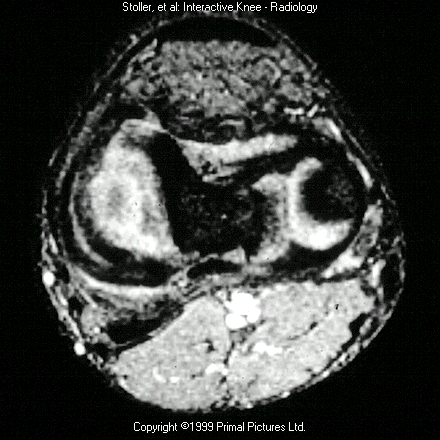 MRI  presentation  of  longitudinal  meniscal  tear
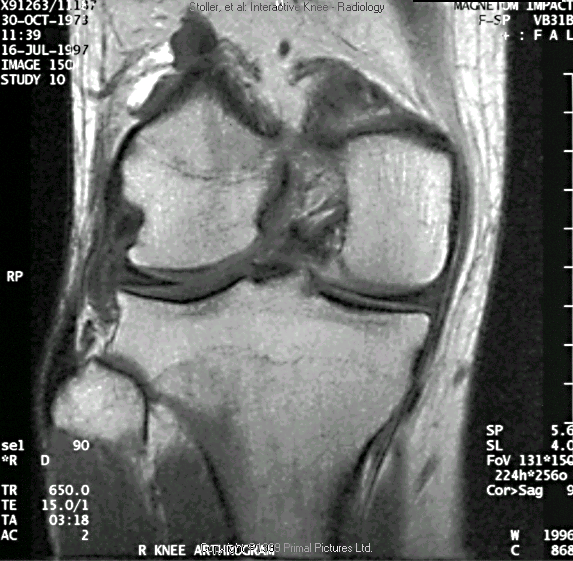 Horizontal cleavage tear (MRI)
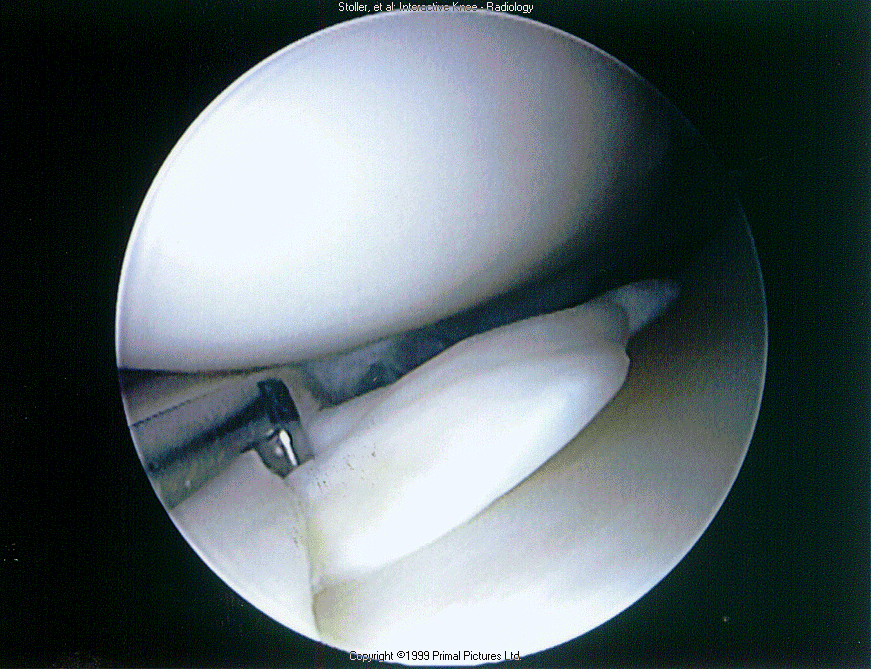 Typical flap tear of the medial meniscus
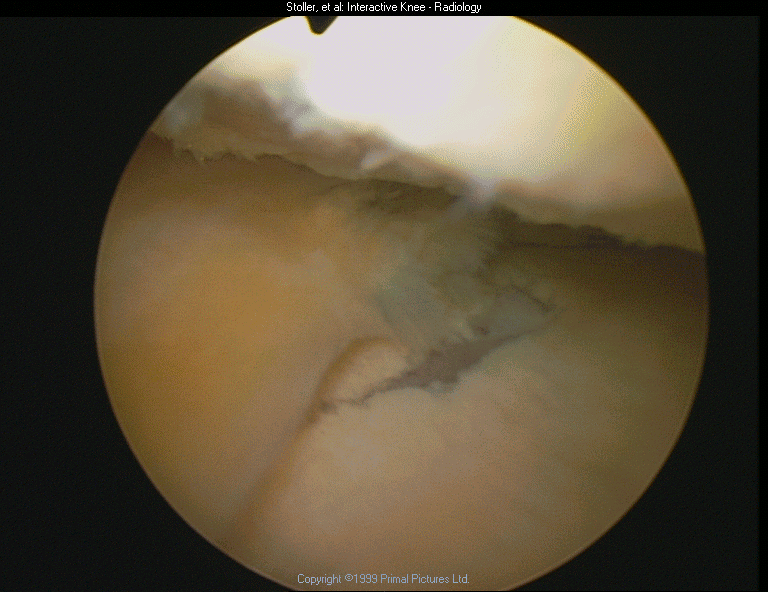 Medial  compartment  Osteoartritis
Meniscal injuries
Are meniscectomies still indicated ?
 Meniscal reparability
 Why repair the meniscus
 Meniscal repair techniques
 Short term outcomes of partial   
    meniscectomies
 Long terms outcomes of partial  
    meniscectomies
Meniscal Repair
Meniscal Repair Indications
  Factors:
          Patient age
          Chronicity
          Location -Type of tear
          Associated ligamentous instability

Ideal candidate:  Young patient with an acute peripheral tear 1-2 cm in length - (ACL).
Meniscal Repair
Meniscal Repair Techniques
 Open
 Arthroscopic :       >  Inside-out
                                >  Outside-in
                                >  All inside 
                                >  Non suture technique
                                >  Hybrid suture                        
                                     technique                                                                          
 Meniscal repair enhancement – 
          Fibrin clot collagen scaffold substance
Surgical Treatment
Criteria  for  meniscal  repair  include:
(1) a complete vertical longitudinal tear >10 mm long;
(2) a tear within the peripheral 10% to 30% of the meniscus or within 3 or 4 mm of the meniscocapsular junction;
(3) a tear that can be displaced by probing, thus demonstrating instability;
(4) a tear without secondary degeneration  or  deformity;
(5)  a  tear  in  an active patient; and
(6) a tear associated with concurrent ligament stabilization or in a ligamentously stable knee.
Surgical Decision Making
Surgical indications for Arthroscopic  Treatment 
(1) symptoms of meniscal injury that affect activities of daily living, work, and/or sports;
(2) positive physical findings of joint line tenderness, joint effusion, limitation of motion, and provocative signs, such as pain with squatting or a positive flexion McMurray or Apley  grind  test;
(3) failure  to  respond to nonsurgical treatment, including activity modification, medication, and a rehabilitation program; and 
(4) absence of other causes of knee pain identified on plain radiographs or other imaging studies.
Meniscal absorbable arrows
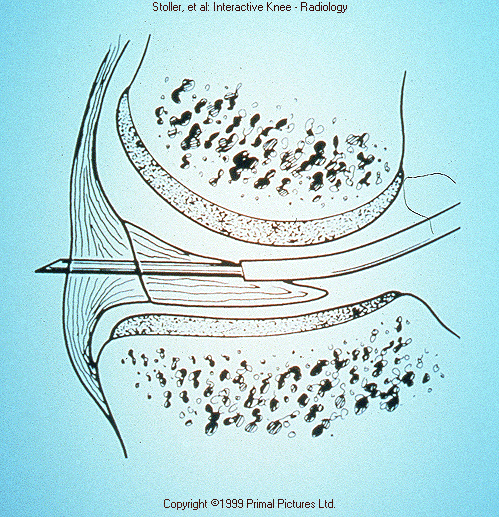 All-inside technique of suturing the meniscus(T-fix)
Meniscal Repair
Conclusions – meniscal repair

 Even though the rate of failure in avascular, complex meniscal repairs than that reported for peripheral repairs, we believe the benefits of a potentially functional meniscus outweigh the risks of reoperation in athletically active young patient.
Meniscal Repair
Conclusions – meniscal repair
 Early diagnosis and repair before extensive stractural damage occurs
 Most not repairable because of the chronicity of     
   the problem
 Partial meniscectomies – very frequent
 Careful  partial meniscectomy – satisfactory    outcome
Nearly three quarters of anterior cruciate ligament (ACL) injuries are noncontact injuries.
Female athletes have been reported to sustain noncontact ACL injuries at a rate two  to eightfold greater than their male counterparts
Meniscus  Repair
Rehabilitation of the knee following
meniscus repair in conjunction
with an ACL reconstruction is similar
to the regimen for isolated meniscus
repair, with one exception:  
To prevent the problem of arthrofibrosis
and loss of motion, it is imperative that knee motion be begun immediately in order to achieve full range of motion.
Partial tear of ACL
MR diagnosis of partial ACL tear is difficult because various tear patterns may be seen.
Many partial tears demonstrate MR features that are indistinguishable from complete ACL tear, mucoid ACL degeneration or normal ACL
Radiologists should be descriptive in reporting on MR of ACL tears alerting the clinician to the possibility of partial tear.

 Knee Surg Sports traumatol Arthrosc(2012-Feb) 20:256-261.
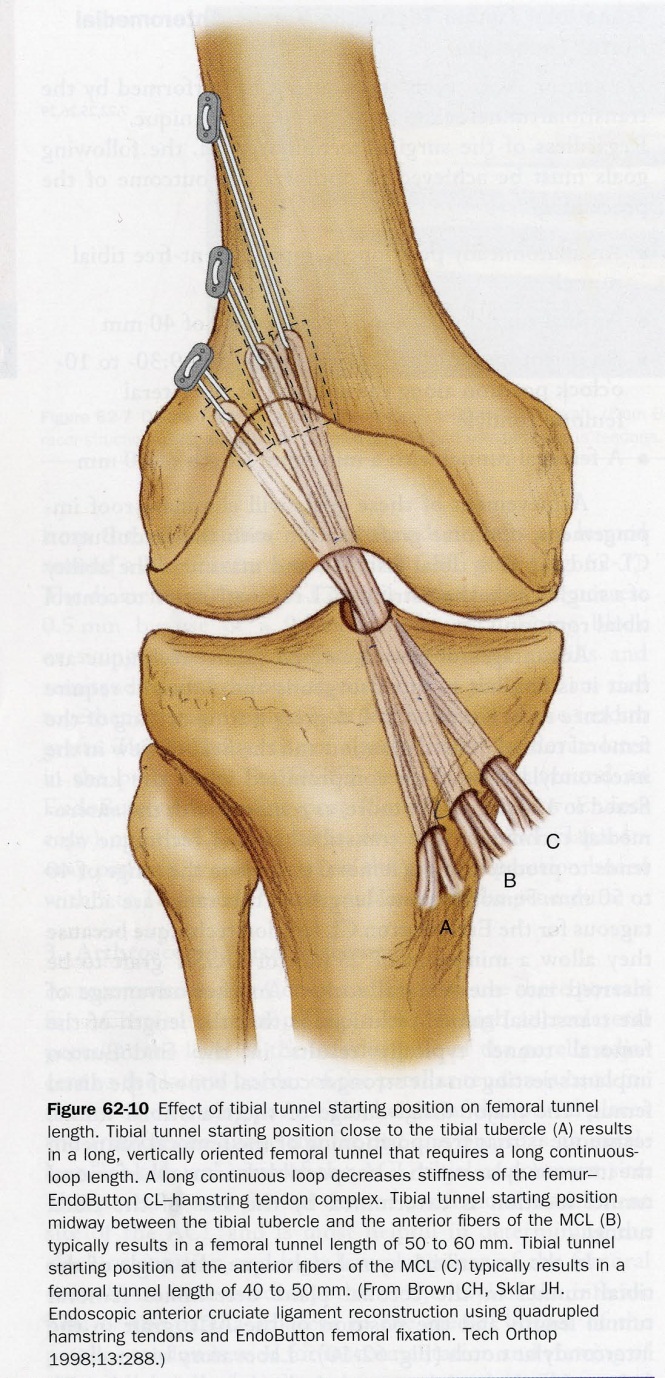 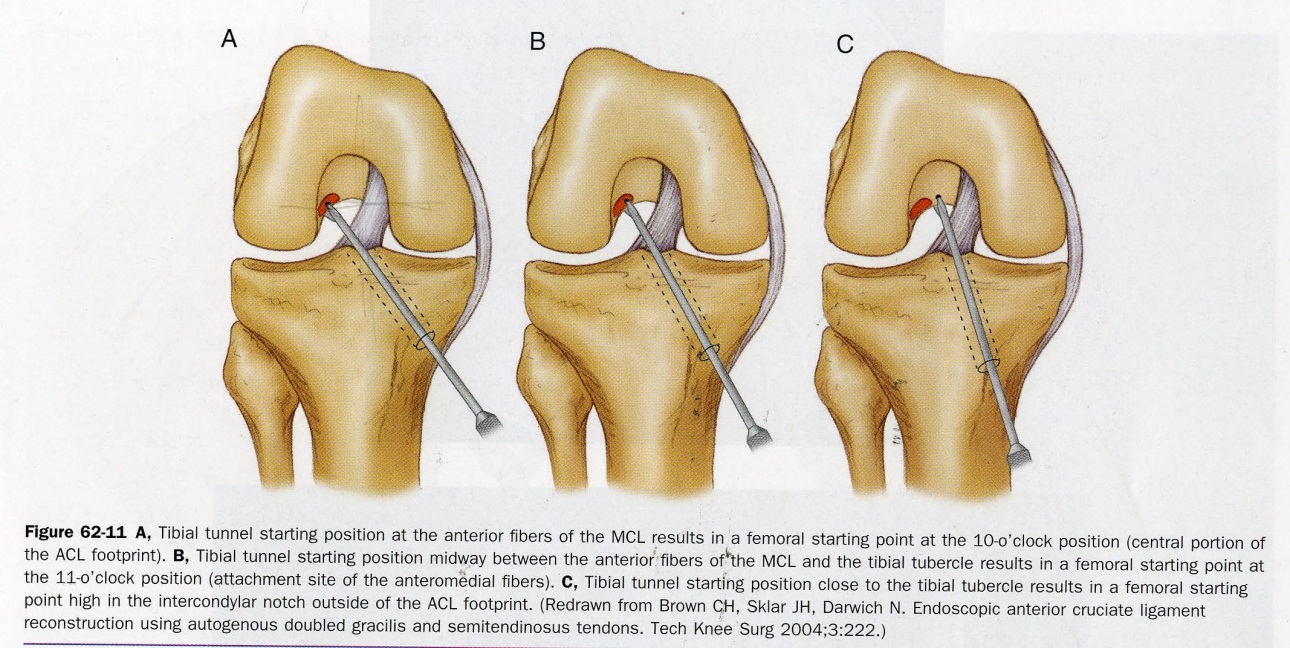 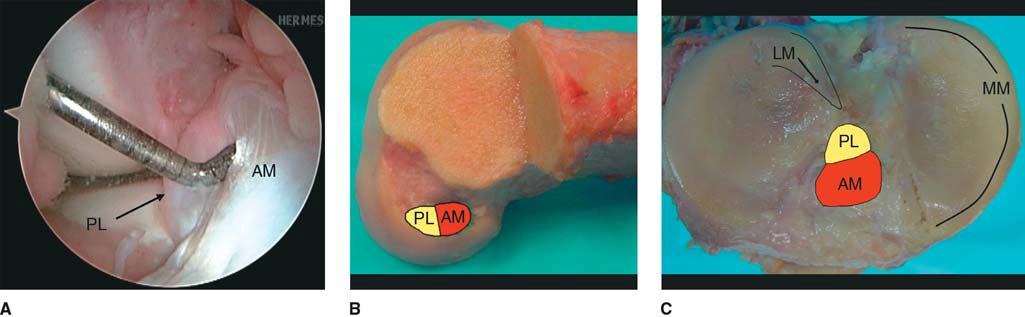 Single-bundle reconstruction
Proven success
Greater technical ease
Less tunnel widening
Fewer complications
Easier revision
Lower graft cost for surgeons
using allograft ($1,800 to $3,000less)
Lower implant cost
Shorter surgical time
Advantages of Single  - Versus -  Double-bundle Reconstruction
Double-bundle reconstruction
Greater rotatory stability
More normal knee kinematics34
Advantages  of Autograft  and  Allograft   



Autograft

Higher normal stability rate and
lower graft failure rate 1
Lower infection rate 2
No risk of disease transmission
No risk of immune reaction3
Lower cost 4
Faster graft incorporation/faster
return to full activities5
Allograft

Faster immediate postoperative recovery
Less postoperative pain
Graft harvest not part of surgery
No donor site morbidity
Larger grafts available for
double-bundle reconstruction
Improved cosmesis
Controversies in Soft-tissue Anterior Cruciate Ligament Reconstruction: Grafts , Bundles, Tunnels, Fixation , and Harvest
Increased stability has been reported with both autografts and
allografts for anterior cruciate ligament (ACL) reconstruction.
However, meta-analysis has shown significantly lower overall knee
stability rates and more than double the abnormal stability rate
with allografts. Some issues surrounding allograft sterilization (ie,
risk of disease transmission) are unresolved, and cost is also a concern.

Single-bundle ACL reconstruction can produce high stability
rates when tunnels are properly placed, but there is evidence that

Double-bundle repair may offer greater rotatory stability.
Cortical fixation has been associated with increased stability owing to the
high stiffness of cortical bone. Anterior and posterior approaches
are both recommended. The controversy related to single-bundle
versus double-bundle ACL reconstruction remains unresolved
J Am Acad Orthop Surg 2008;16:376-384Copyright 2008 by the AmericanAcademy of Orthopaedic Surgeons.
                                 Chadwick C. Prodromos, MDFreddie H. Fu, MDStephen M. Howell, MD
Surgery for ACL deficiency in patients over 50
Age itself – not a contraindication for ACL surgery

   Physiological age
   Condition of the knee at the time of examination
   Expectancy of life 
   Activity level   :
                More important that chronological age

ACL Reconstruction is indicated to manage ACL-related secondary injury and prevent further lesions
Knee Surg.Traumatol Arthrosc (2011) 19:412-417
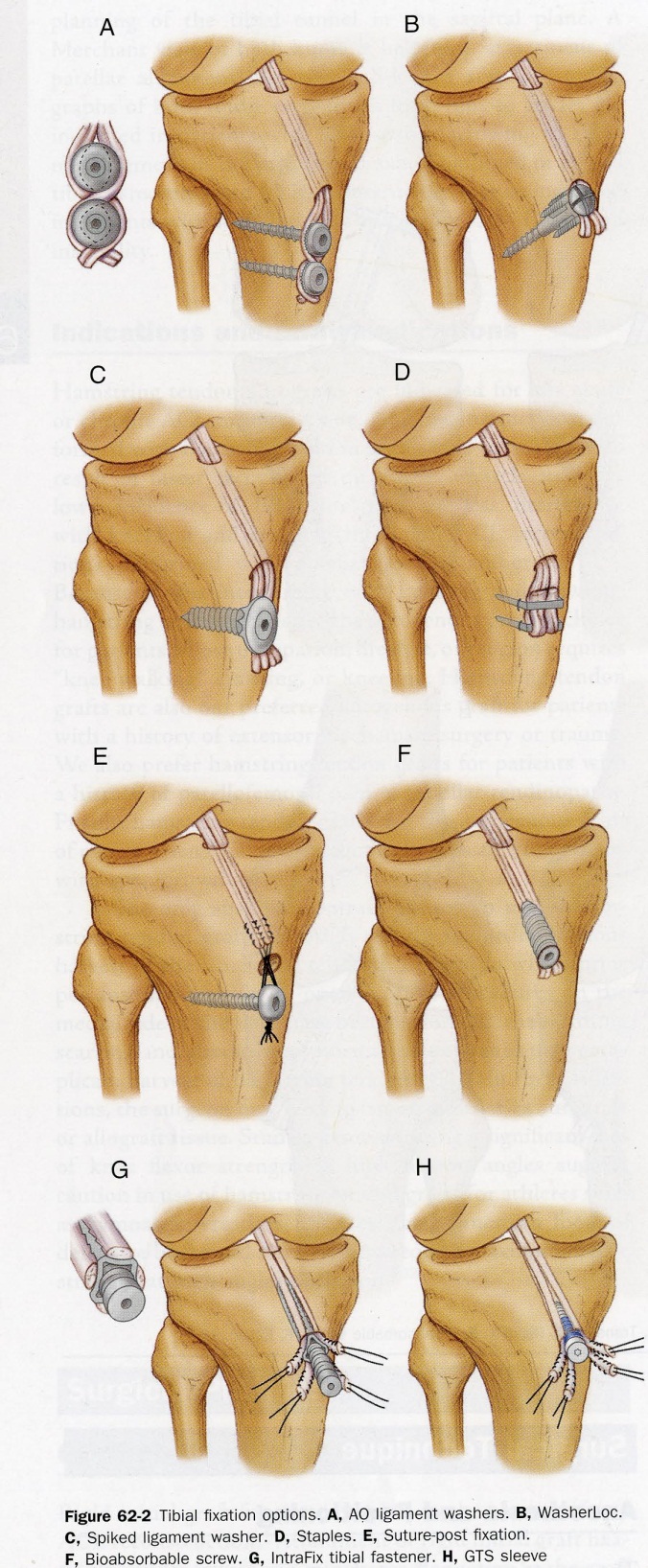 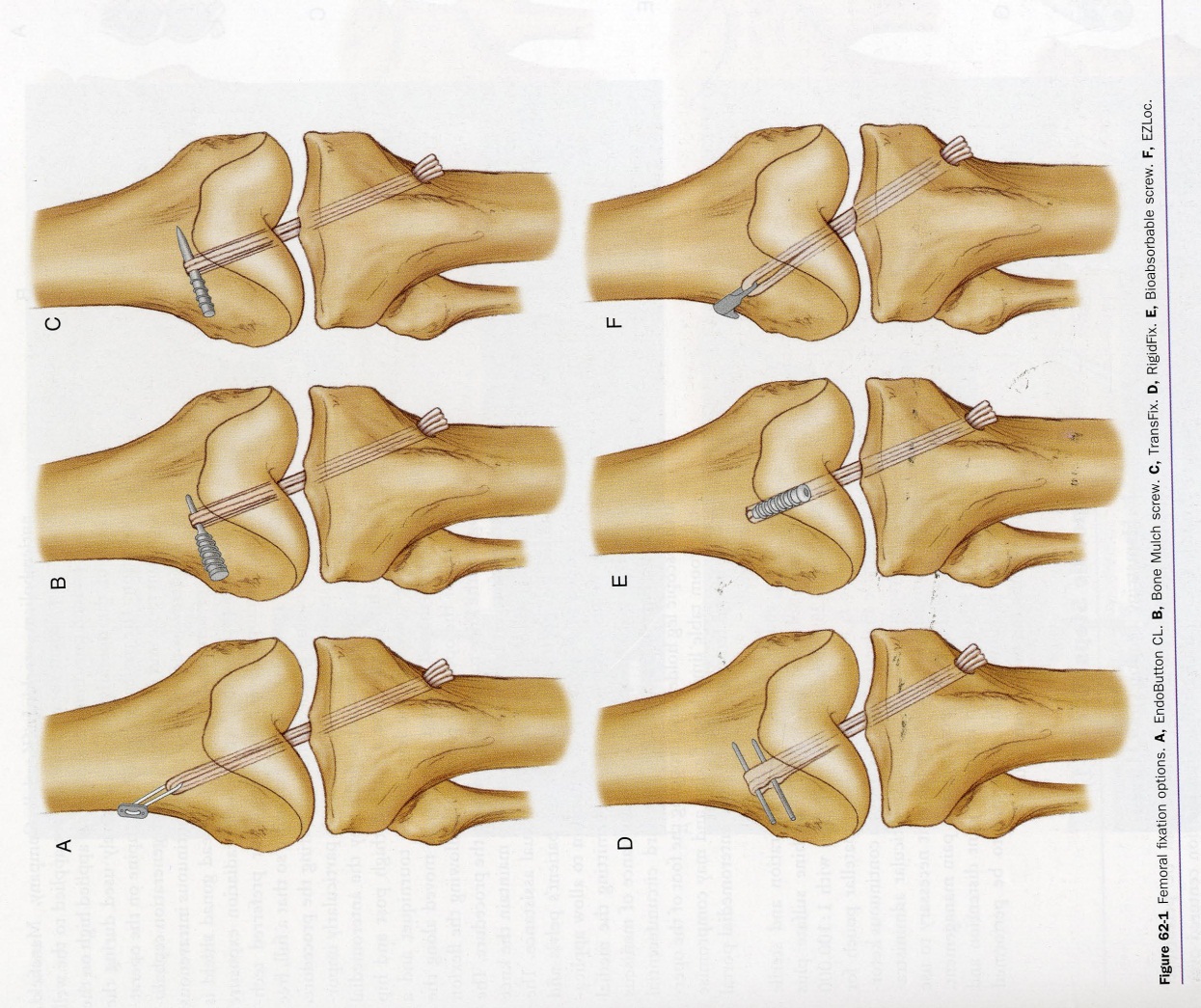 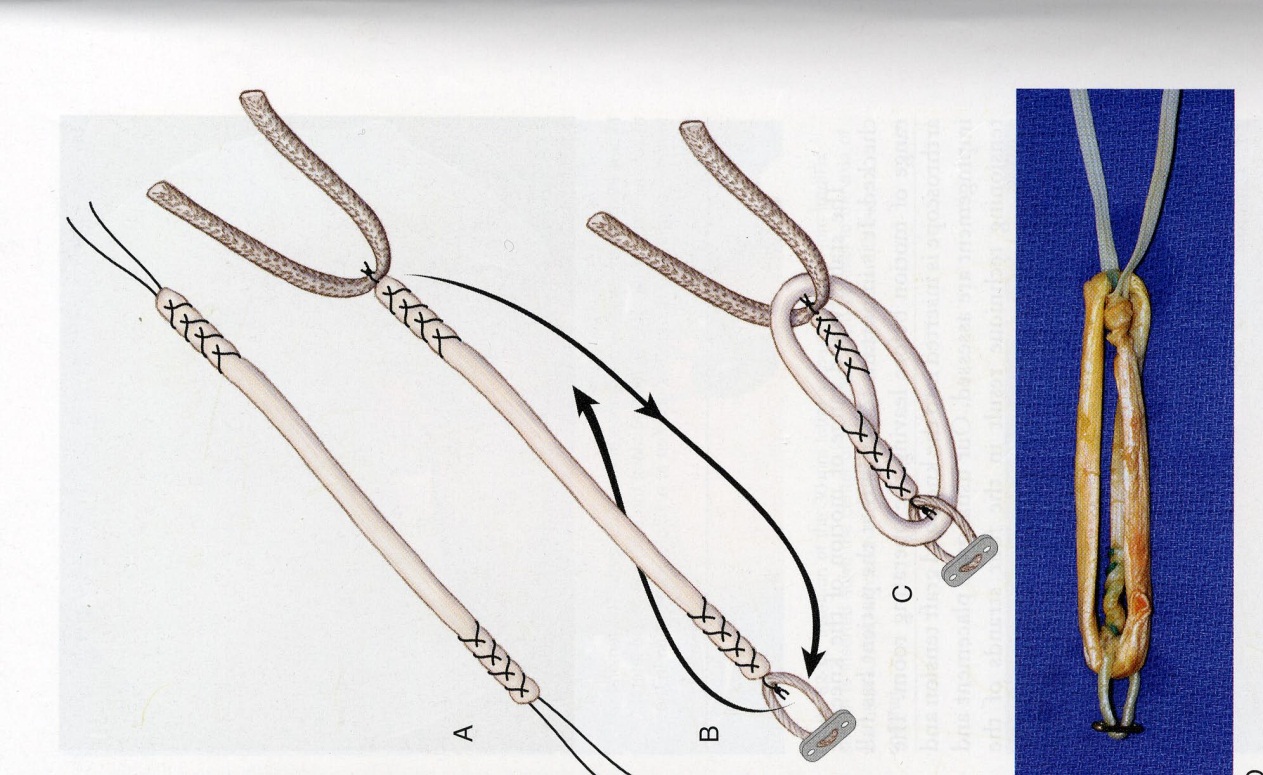 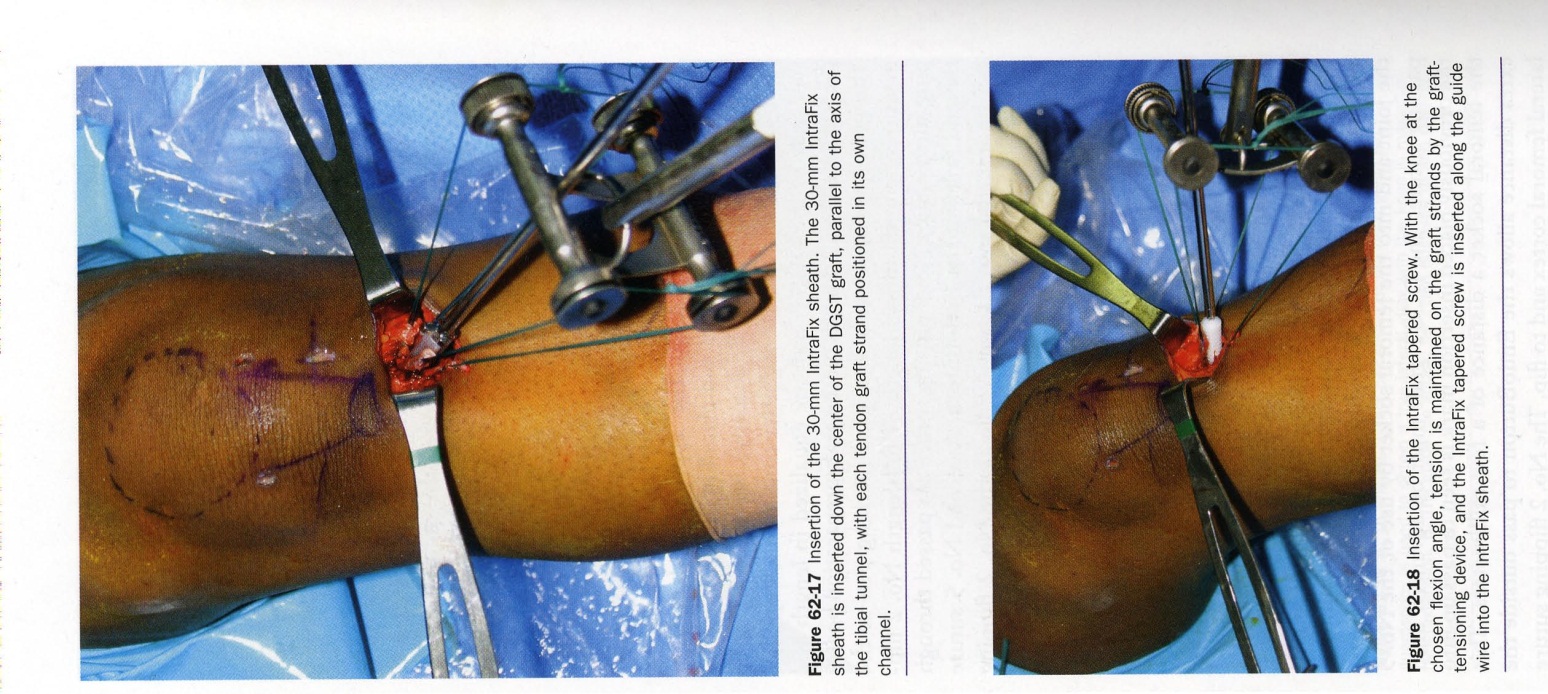 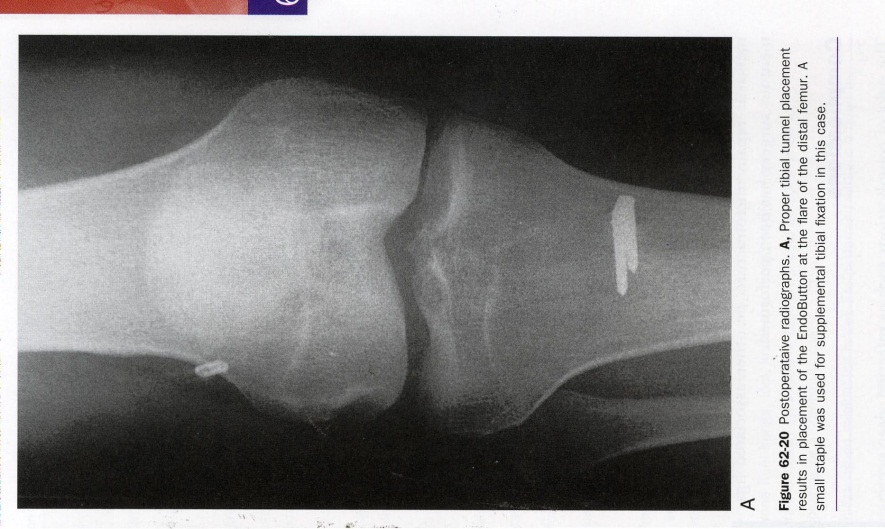 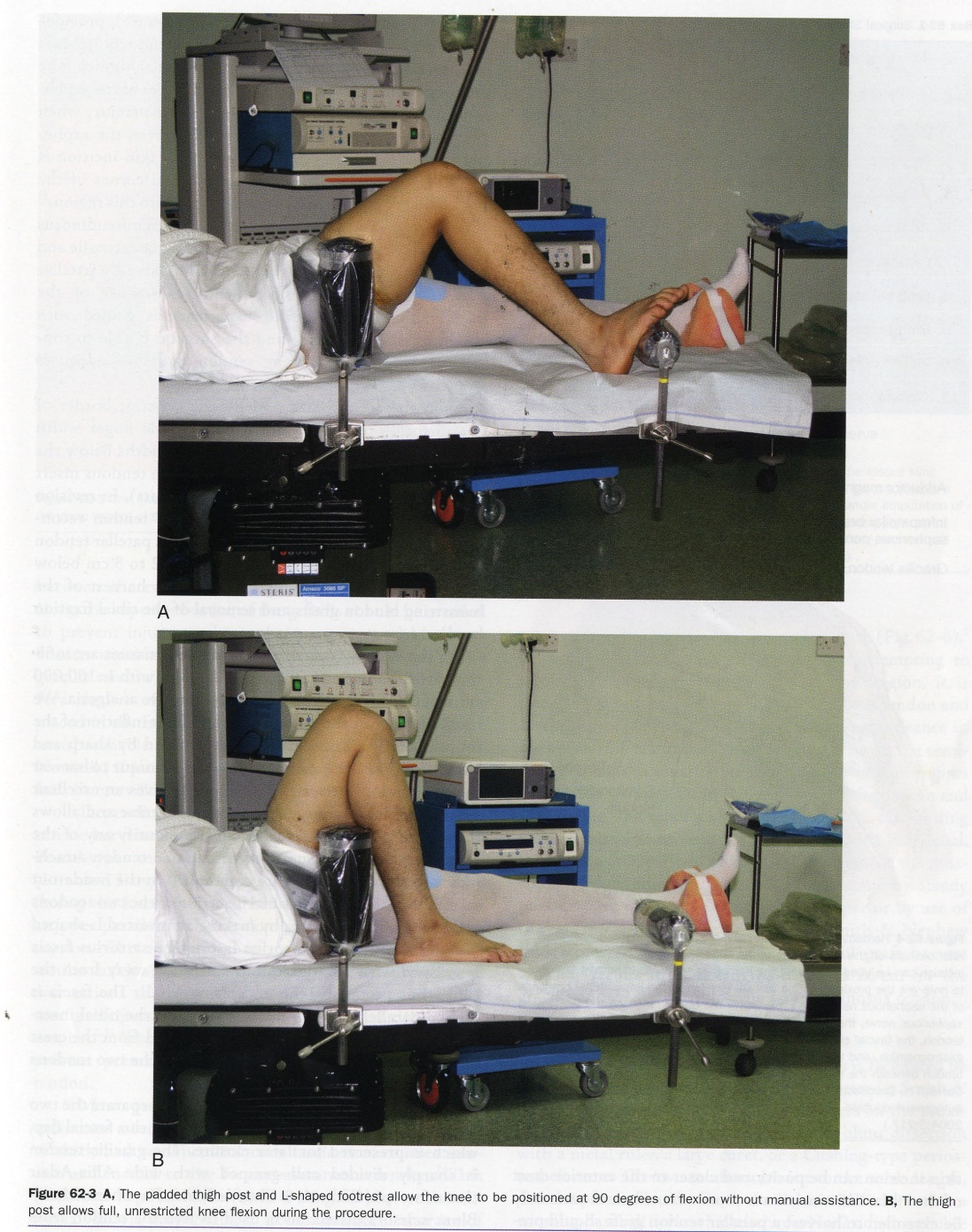 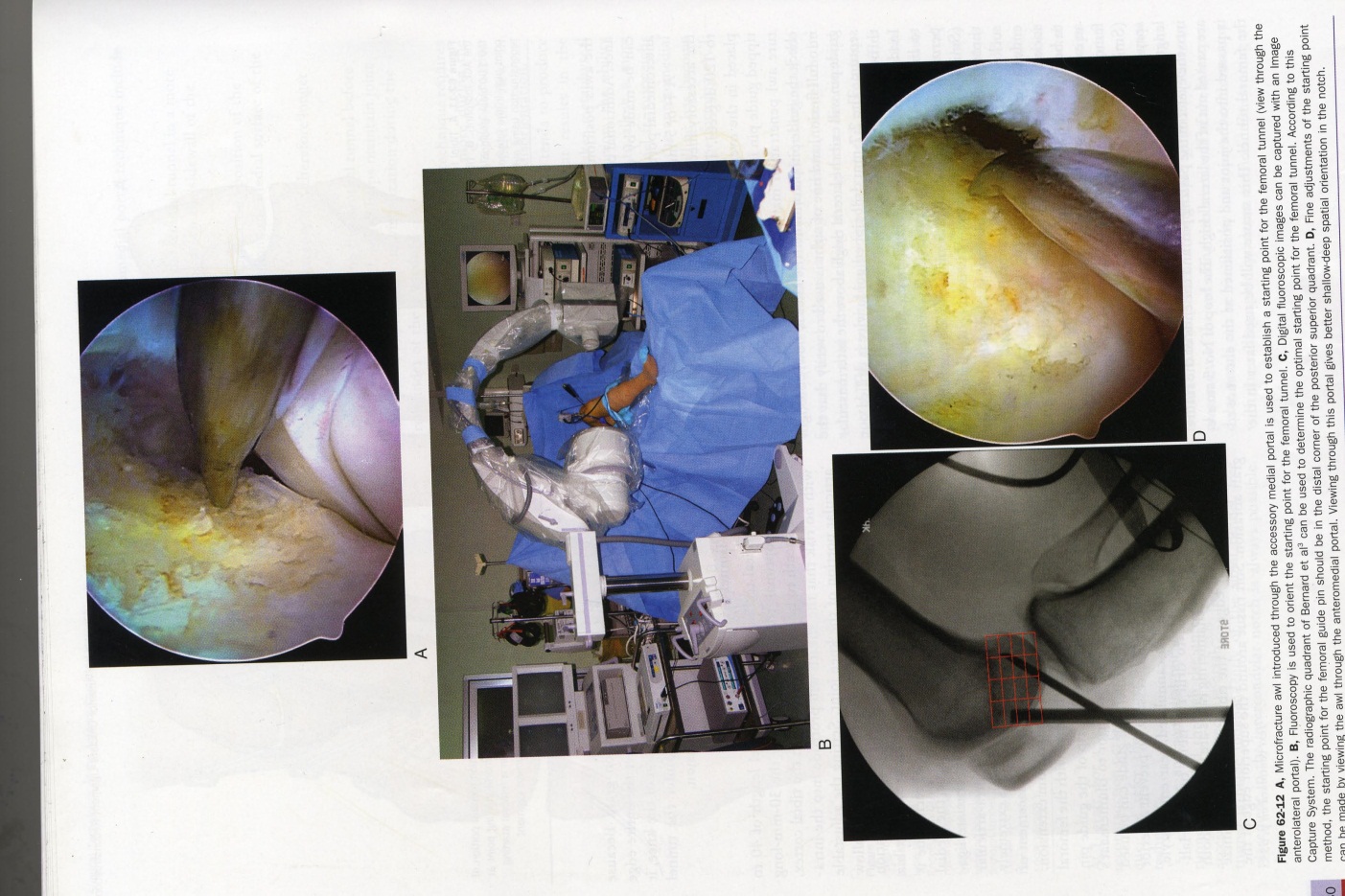 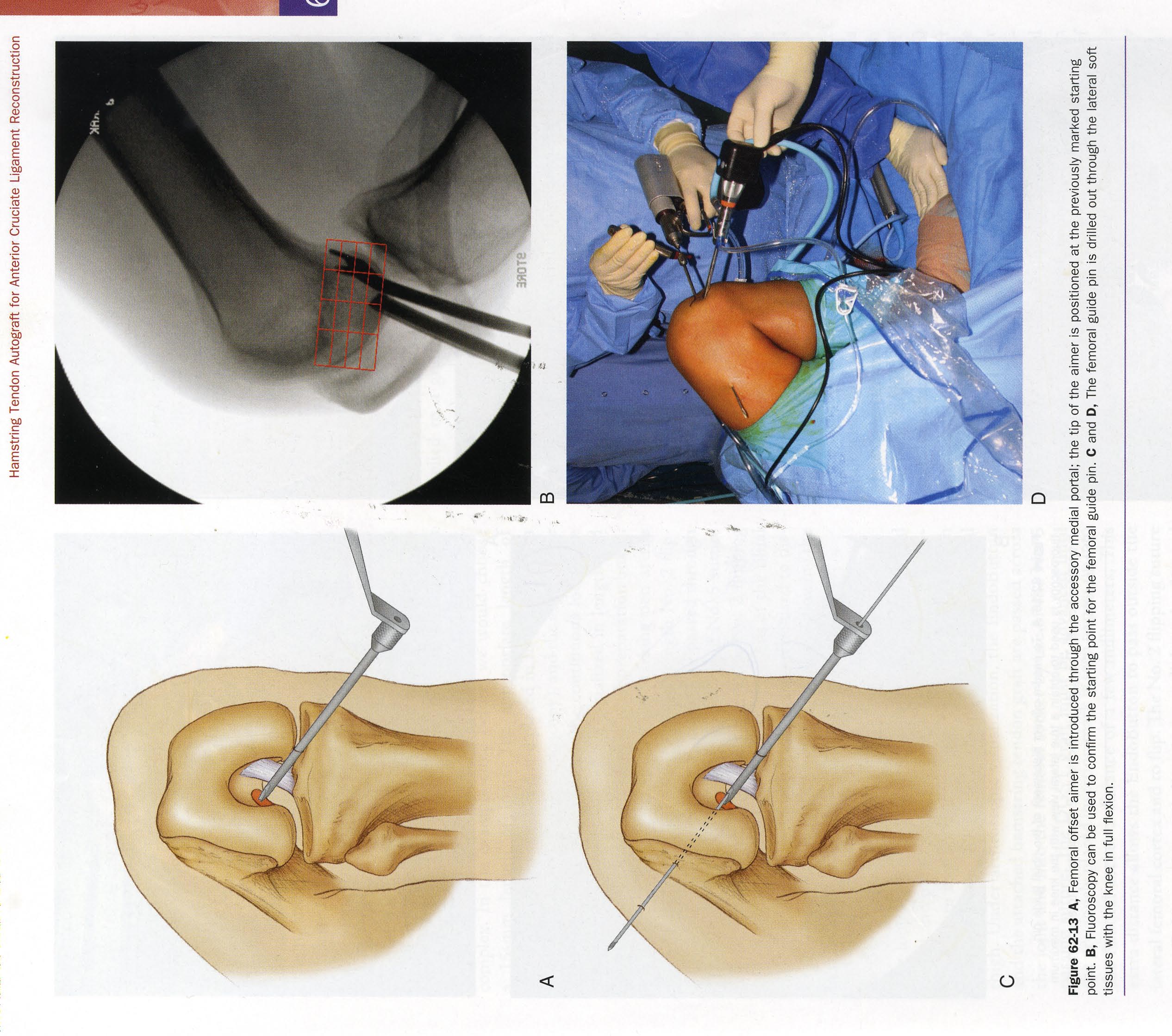 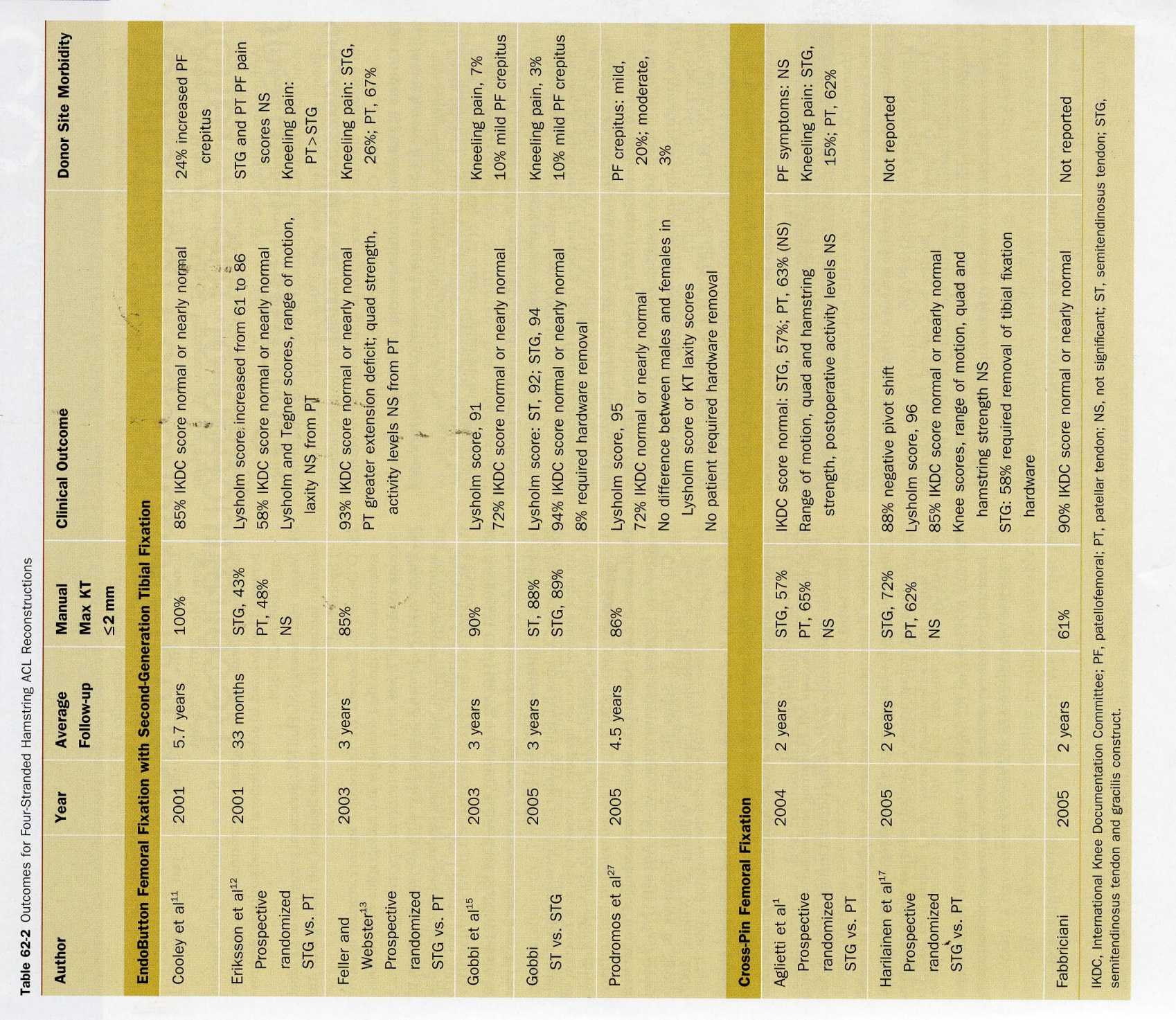 Loss of Extension After Reconstruction of  the Anterior Cruciate Ligament          J Am Acad Orthop Surg 1999;7:119-127
 The most common complication of anterior cruciate ligament (ACL) reconstruction
is loss of extension, which is often functionally worse for patients than their
preoperative instability. 
Preventable surgical and nonsurgical etiologic factors :  Accurate placement of the tibial tunnel, adequate notchplasty, and the routing of the femoral side of the graft are all critical factors. early range-of-motion therapy emphasizing immediate postoperative "hyperextension" and  avoiding immobilization in flexion educes the rate of loss of extension. 
Initial studies investigating the effect of acute versus chronic ACL reconstruction suggested that acute reconstruction is associated with a higher rate of loss of extension. However, the authors oftwo recent studies in which modern techniques were used have disputed this conclusion.  It is likely that the loss of extension historically seen with acuteACL reconstructions was related to tibial tunnel placement and postoperativeimmobilization. It is possible that the timing of acute ACL reconstruction has less of an effect than originally postulated. 
On the basis of the results of severalbiomechanical studies, it appears that ACL reconstruction may be performed  with the knee in full extension during graft placement with excellent results and a very low rate of loss of extension. 
Use of the descriptive term "loss ofextension" is preferred to the often misleading terms "arthrofibrosis" and "flexioncontracture."
Lachman’s   test
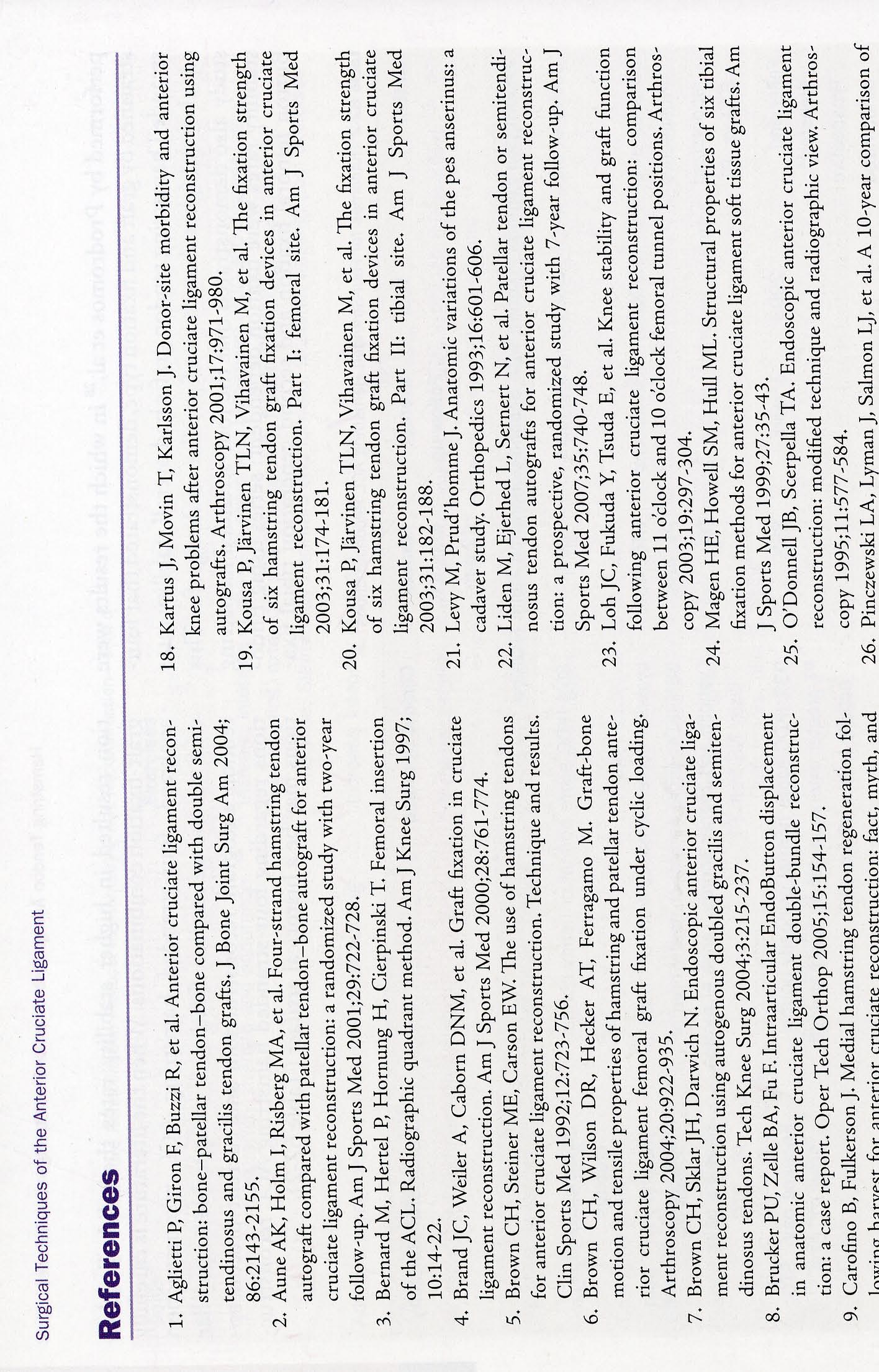 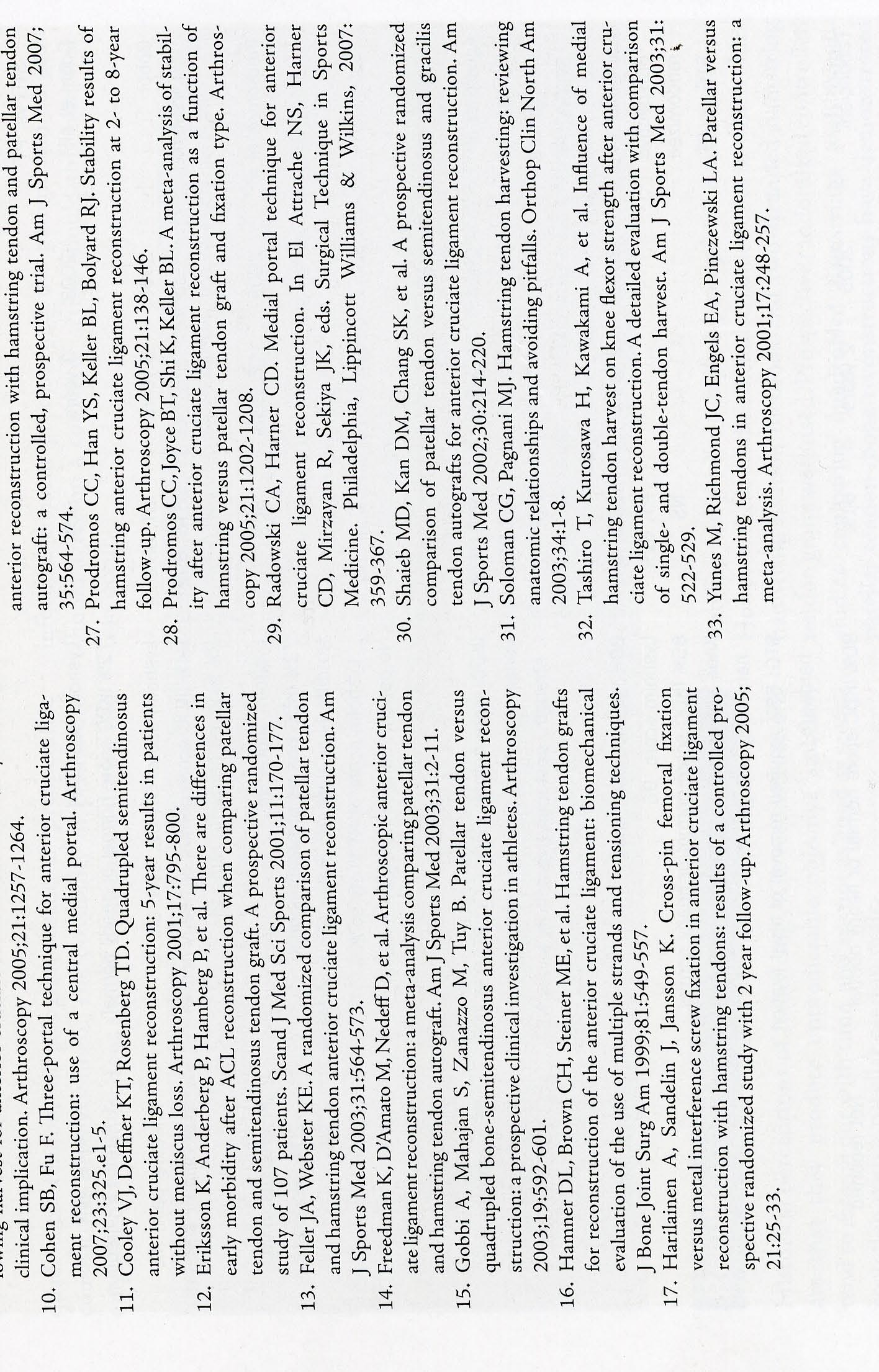 Return to Sport
When can I start playing
Who can and who should answer  this question
Multifactorial:
             ●athlete’s  health  status
             ● type of  injury
             ● type and level of sport 
             ● evidence based risk factors for the healing tissue
Return to Sport
Successful and Safe return to sport
Definitions
Is a Successful return to sport the same as a  Safe return?
Return to Sport
Injury severity

Definition – absence from sport (number of days)    →  hazardous

We need strict criteria when an athlete is mentally and physically ready for a safe return
Return to Sport
Level of sport
Type of sport (pivoting Vs non-pivoting)
Competitive Vs Recreational
Return to Sport
Evaluation
ACL reconstruction: Pts with good hop performance were more likely to return successfully to sport than pts with poor hop performance.
The side-to-side difference between legs
             - muscle strength tests
             - functional performance tests
Return to Sport
Limb symmetry index for muscle function (LSI)

▪No consensus

▪ A side-to-side difference of 90% has generally been used, but evidence based studies to support this are lacking.
Return to Sport
After  ACL  Reconstruction
The European Board of Sports Rehabilitation(EBSR) recommends  for the sports medicine community  to consider:
Pivoting, contact and competitive sports: the injured leg should be > 100% of the non injured (in both – knee flexor and Extensor strength)    and  also > 90% in terms of 2 maximum  hop tests (vertical jump and the hop for distance) as well as one hop test demanding endurable hop capacity (triple jump, stair hop, side hop test.
Non pivoting, non contact and recreational sports: > 90% for both strength tests and >90% for hop performance in one of the hop tests
SPORTS score(Subjective Patient Outcome for Return to Sports
The SPORTS score 

is a 1 item score that has  been developed  as an easy to use method to evaluate an athlete’s ability to return to sport
It  is independent of the “level” of the sport activity (competitive Vs recreational)
SPORTS  score(Subjective Patient Outcome for Return to Sports
The SPORTS score  is built around the concepts: 

The ability to perform the same sport with the same level of effort and training
 The ability to perform the same level of performance
To do these in the absence or in spite of pain
Knee Surg Sports traumatol Arthrosc(2012-Feb) 20:256-261
POSTOPERATIVE  REHABILITATION PROTOKOL  FOR  HAMSTRING  ACL REHABILITATION
Goals
Phase I: Days 0-7
Control pain, inflammation, joint effusion, swelling     
Full passive extension = opposite knee

Achieve 90 degrees flexion

Prevent Quadriceps shut down
Prevent heel cord contracture

Gait Training

Phase II: weeks 1-2  
Control inflammation, pain, joint effusion, swelling     
Maintain full symmetric extension
Achieve 100-125 degrees of flexion

Develop muscle control to be safely weaned off knee immobilizer  and crutches
Protect Hamstring donor site
Exercises

Knee cryo/cuff thigh length TED stocking, elevation
Heel props, pull knee into hyperextension with elastic band
Wall slides , gravity assisted flexion, sitting at the edge of a table
El. M. stimulation, quad isometrics,Active ass ext   90 to 0 degrees
Ankle pumps, calf stretches with elastic band.
Wt  bearing as tolerated with knee immobilizer and crutches; Meniscus repair and revision:↑25% BW/week, wean off crutches at end of week 4


Continue phase I exercises
Continue phase I exercises
Assisted flexion with use of opposite leg, wall slides, heel drags rolling stool
Continue phase I exercises, mini-squats, toe raises active extension 90-30 degrees.
Prevent sudden, forceful hamstring stretching with the knee and hip in extension, such as attempting to lean forward to put on socks and shoes or leaning forward to pick up an object off  the floor.
POSTOPERATIVE  REHABILITATION PROTOKOL  FOR  HAMSTRING  ACL REHABILITATION
EXERCISES

Heel props, prone heel hangs, lock knee out, lock knee out, “stand at attention”. Pts who fail to obtain symmetric extension splinting or a  “dropout” cast.
Discard immobilizer when  SL raises without a quad lag
One crutch with ability to bear 75% of BW. Discard crutches with full WB and ability to walk with normal heel-toe gait
Heel slides, sitting back on heels
Hamstring Isometric 0-90 degrees, pull rolling stool backward
Continue phase II exercises, mini squads with elastic band for resistance
Side-lying hip abduction, adjustable-angle hip machine
Balance board double leg stance.
Elliptical machine



Heel slides sitting back on heels
Mini squats, leg press 0-50 degrees, front step ups, stair master backward, proprioceptive neuromuscular facilitation 
Toe raises, seated leg curl machine 0-90 degrees
Balance board double and single-leg stance, add ball throws and catches
Stationary bike(adjust to protect PF joint), elliptical machine pool exercises
GOALS
Phase III: weeks 2-4
Maintain symmetric extension   


Wean off knee immobilizer
Wean off crutches

Achieve 125-135 degrees of Flexion
Hamstring strengthening
Quadriceps strengthening 
Hip strengthening
Proprioceptive training
Aerobic conditioning

Phase IV: weeks 4-6

Obtain full Flexion
Continue Quadriceps, Hamstring and hip strengthening

Proprioceptive training

Aerobic conditioning
POSTOPERATIVE  REHABILITATION PROTOKOL  FOR  HAMSTRING  ACL REHABILITATION
EXERCISES

↑ intensity of phase IV exercises, high speed (300-360 degrees/sec), isokinetics, extension(90-30 d), flexion (0-90d), elliptical machine, stairmaster backward and forward, treadmill walking,pool exercises
intensity of phase IV exercises


↑ intensity of phase IV exercises,midrange(180-240 degrees/sec) isokinetics, extension(90-30 d) flexion(0-90)
Prone leg curls with elastic tubing and leg curl machine(90-120 degrees)

Treadmill jogging and running on low impact surface

Lateral step-over, carioca drills
GOALS
Phase V: Week 6-12
Increase lower extremity strength and endurance


Advance proprioceptive and perturbation training

Phase VI: Weeks 12-16
Increase Quad and Hamstring strength


↑ hamstring strength at high flexion angles


Jogging and running

Crossover drills
POSTOPERATIVE  REHABILITATION PROTOKOL  FOR  HAMSTRING  ACL REHABILITATION
GOALS
Phase VI: weeks 16-24
Hard cutting and sports specific drills


Return to noncontact sports at 4-5 months

Return to full sports at 6 months(revisions, 9 months)
EXERCISES

Figure-of-eight, circle run, plyometrics, hopping, jumping, sprinting
Golf, tennis, biking, hiking
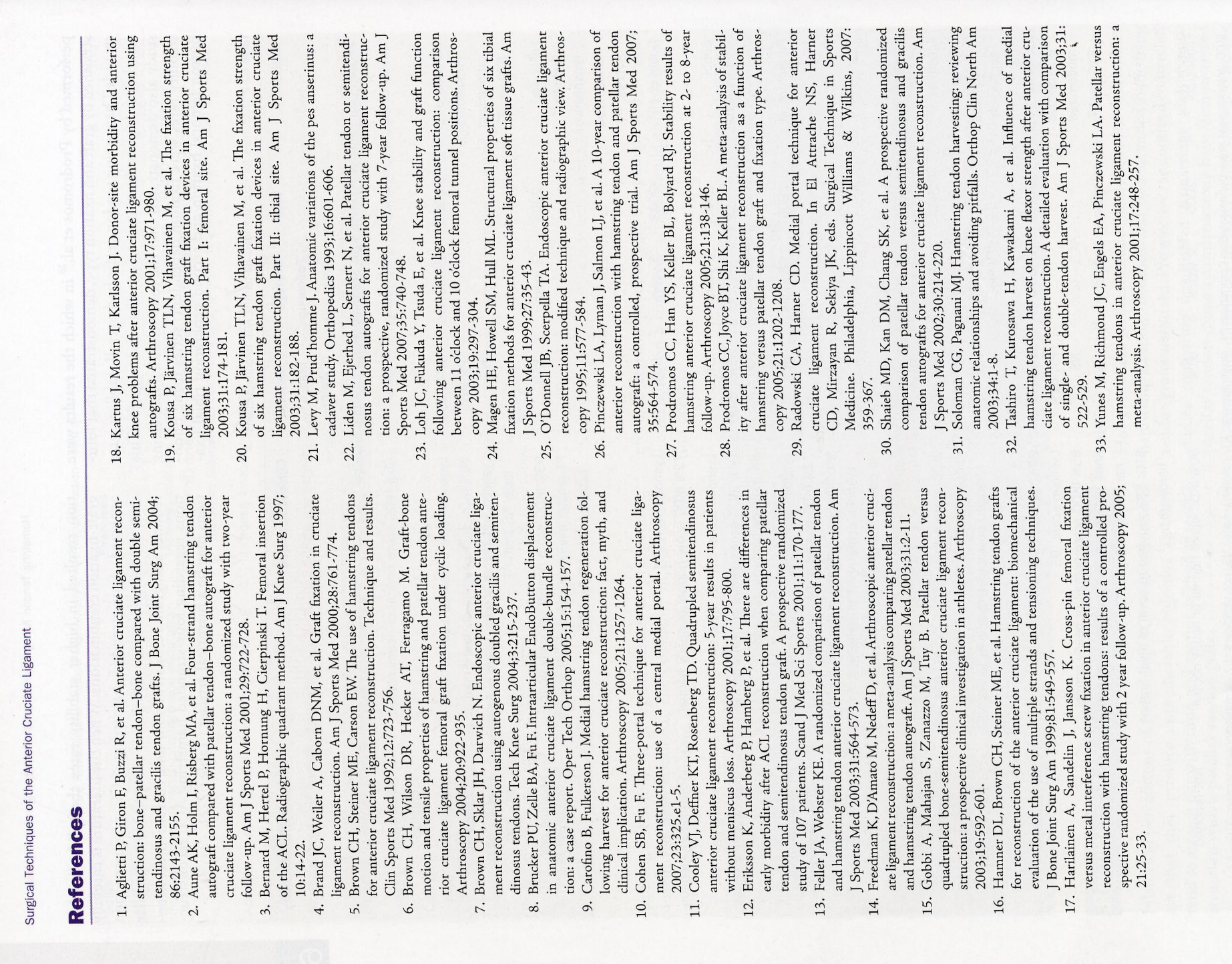